Master of Science in BiostatisticsClinical Applications Track
Information Session
Emilia Bagiella, PhD & Emma K. T. Benn, DrPH
Program Co-Directors
Web: www.icahn.mssm.edu/MSbiostat 
Email: MSbiostat@mssm.edu
WELCOME TO THE ICAHN SCHOOL OF MEDICINE AT MOUNT SINAI!
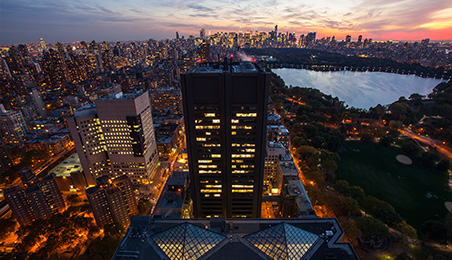 Overview
Brief Definition of Biostatistics
The Center for Biostatistics at ISMMS
Clinical Researchers’ Increasing Need for Biostatistics
Master of Science in Biostatistics – Clinical Applications 
Program Overview
Program Eligibility
Curriculum
Admissions
Tuition
What is Biostatistics?
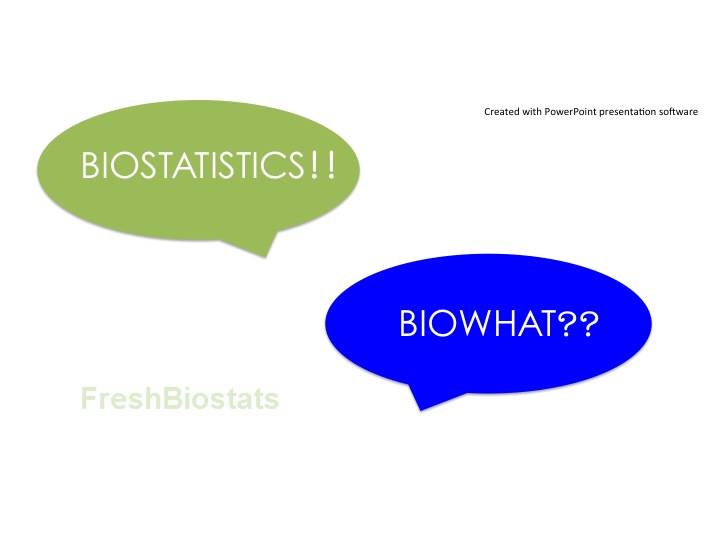 http://www.worldofstatistics.org/2013/02/11/biostatistics-unveiled/
What is Biostatistics?
Biostatistics is a branch of statistics that allows for the analysis and interpretation of scientific data generated in the clinical, public health, biomedical and translational sciences.


"By a small sample, we may judge of the whole piece." - Miguel de Cervantes (from Don Quixote)
Business
Economics, Engineering,
Marketing,
Computer Science
Physical
Sciences
Astronomy,
Chemistry, Physics
What is Biostatistics?
Areas where 
STATISTICS
 are used
Health & 
Medicine
Genetics, Clinical Trials,
Epidemiology,
Pharmacology
Environment
Agriculture,
Ecology, Forestry,
Animal Populations
Government
Census, DOH, NCHS, 
CDC, FDA, NIH
Adapted Figure from the American Statistical Association
The Center for Biostatistics at ISMMS
Established in 2011 
19 faculty members
12 MS statisticians
 Promote successful clinical and translational research at Mount Sinai
Educate medical students, graduate students, postdoctoral fellows, and other research staff
The Center for Biostatistics at ISMMS
MS in Biostatistics



Theory & Methods Track
Clinical Applications Track
TODAY’S DISCUSSION
Why an MS in Biostatistics?
Inadequate statistical training to utilize data and registries for research purposes
Lack of statistical knowledge prevents active engagement in clinical and translational research in major areas:

Formulating testable research hypotheses
Determining appropriate study design  
Identifying potential threats to validity  
Determining appropriate statistical methods for data analysis  
Accurately interpreting results and communicating findings to academic medical community
Clinical Researchers’ Increasing Need for Biostatistics
Academic medical centers require clinicians to secure federal research funding.

NIH calls for rigor and reproducibility which increases need for extensive statistical expertise across entire clinical research team.

Statistical boot camps not always sufficient.
Introductory knowledge provided.
Advanced understanding of theoretical underpinnings requires a longer term, structured academic program.

Longer term YES, but two years TOO LONG.
Master of Science in Biostatistics – Clinical Applications
Sponsored by Center for Biostatistics & Department of Population Health Science and Policy at ISMMS

Designed to prepare individuals to thrive as clinical and translational researchers with strong methodological foundation in study design (e.g. clinical trials) and analysis

Distinctive, accelerated design
One year, full-time program
Comprehensive didactic training for conducting high-quality clinical and translational research
Curriculum emphasizes strong quantitative training to address complex challenges

Student-centered
Small cohort size (5 – 10 students)
Excellent mentorship and individualized attention

Uniquely positioned
The Graduate School of Biomedical SciencesScience That Changes Medicine
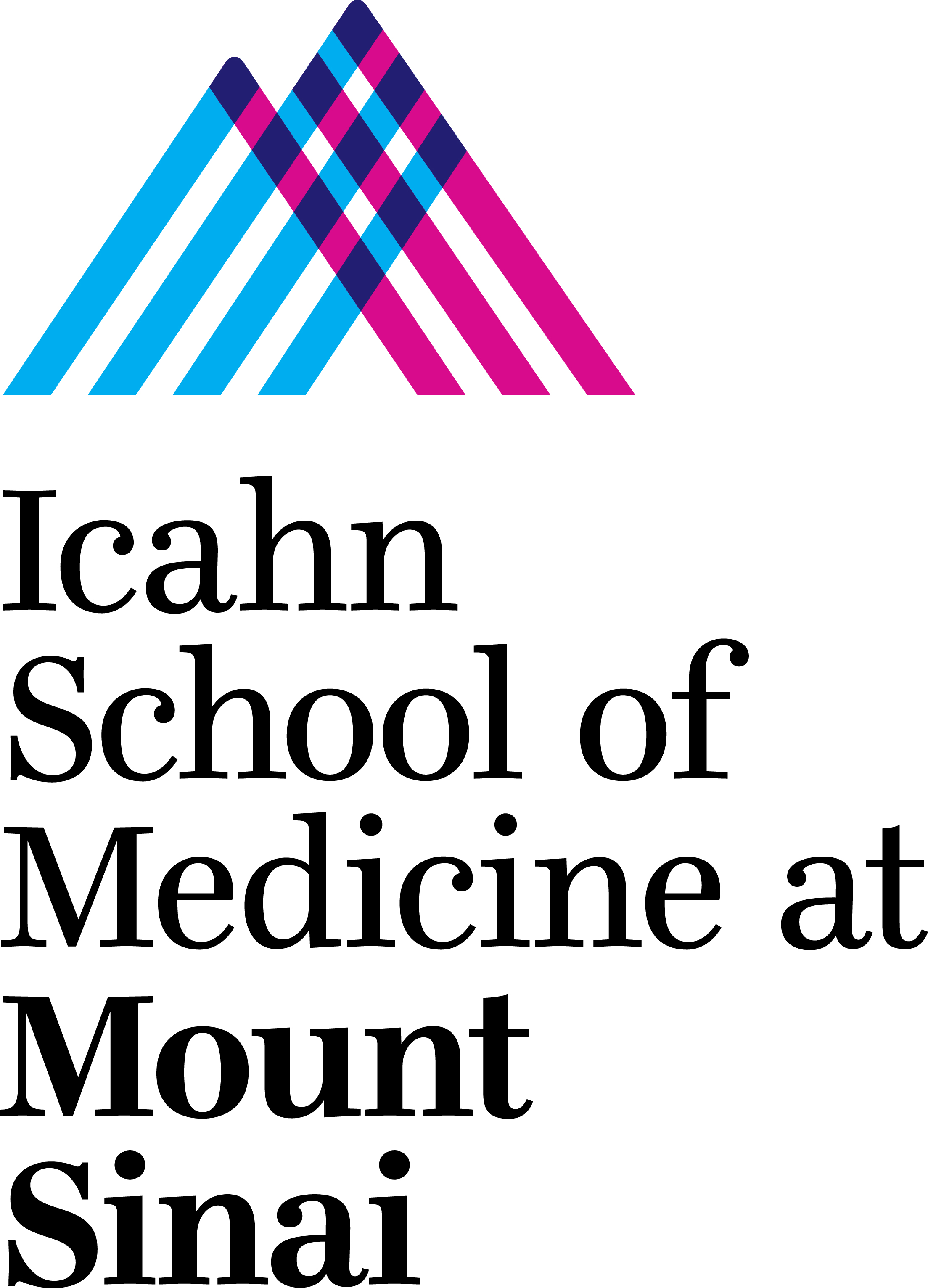 The Graduate School is uniquely positioned within a world-class medical school and health system. We have broken down the barriers to collaboration, allowing students to connect science, biostatistics, medicine, education and health care delivery.
Basic Sciences PhD Multidisciplinary Training Areas
Programs Across the Translational Health Continuum
PhD Program (Basic Sciences)
 MD/PhD Program
 MS in Biostatistics
 MS in Biomedical Sciences
 MS in Bioethics
 MS in Biomedical Informatics
 PhD in Clinical Research
 MS in Clinical Research
 MS in Genetic Counseling
 MS in Health Care Delivery Leadership
 Masters in Public Health
 MSW/MPH
 Summer Undergraduate Research Program
 Post Baccalaureate Research Education Program 
 Clinical Research Education Program
 Advanced Certificate in Public Health 
 Physician Scholars PhD Program
Biophysics and Systems Biology
Cancer Biology
Developmental and Stem Cell Biology
Genetics and Genomic Sciences
Immunology
Microbiology
Neuroscience
Quick Facts
Ranked 2nd among private U.S. medical schools for   NIH-sponsored funding per investigator
 Over 285 Research Laboratories
Master of Science in Biostatistics – Program Eligibility
To be eligible for the MS in Biostatistics Program Clinical Applications Track, students must:
Be a clinical researcher (e.g. MD, DDS, PhD, etc.)
Be actively involved in a research project
Have completed at least 1 semester of college-level calculus w/ grade of B or higher
Have completed at least 1 college-level linear algebra course w/ grade of B or higher
TOEFL for applicants from non-English speaking countries
GRE (optional)

Prior exposure to statistics/biostatistics not required

Knowledge of mathematical/statistical programming language not required, but certainly helpful
Master of Science in Biostatistics – Curriculum
One year curriculum = 31 core credits + ≥ 3 elective credits
Master of Science in Biostatistics – Curriculum
Capstone Objectives
Engage students in important discourse surrounding data management and research ethics – Fall Term

Challenge students to operationalize conceptual research questions into testable hypotheses and to determine the appropriate analytic methods to test their hypotheses – Spring I Term

Provide students with the opportunity to shadow Biostatistics faculty in the Center for Biostatistics consultation service – Spring II Term
Contribute appropriate study design-related and methodologic solutions to your cutting edge research questions
Conduct mentor-guided preliminary analyses
Disseminate findings to an institution-wide audience at the annual MS in Biostatistics Capstone Symposium
Master of Science in Biostatistics – Admissions
Clinical Applications Track Application Deadline  
Priority Application Deadline: January 15th 
Final Application Deadline: April 1st 
Online application: https://applygs.mssm.edu
Application components
Online application
Background and demographics
Personal statement (≤700 words) – motivation for applying and how an MS in Biostatistics degree will help advance your career in clinical and translational research
Current CV or resume
Non-refundable application fee ($80)
Official Transcripts – undergraduate and graduate (if applicable)
Mail to: 
          ISMMS Office of Admissions
          One Gustave L. Levy Place
          Box 1002
          New York, NY, 10029
Two Letters of Recommendation
Recommenders submit LORs via online application
GRE (optional) and TOEFL (if international and non-English speaking) to School Code 2464
Master of Science in Biostatistics – Tuition
Application fee $80

Tuition is currently $41K

Student and Activity Fees are $150
Master of Science in Biostatistics – Tuition & Financial Aid
Eligible students submit the FAFSA.  (US Citizen/eligible non-citizen)
Types of aid available-Stafford Loans-Federal Direct Graduate PLUS-Private Loans
We recommend applying for financial aid by August 1st
School code is G07026 
FAFSA Website https://fafsa.ed.gov/
Master of Science in Biostatistics
Resources
ISMMS: www.icahn.mssm.edu 

Center for Biostatistics: www.icahn.mssm.edu/centerforbiostatistics

MS in Biostatistics Program Website: www.icahn.mssm.edu/MSbiostat

MS in Biostatistics Program Email: Msbiostat@mssm.edu

MS in Biostatistics Program Co-Directors: 
Emilia Bagiella, PhD – emilia.bagiella@mountsinai.org
Emma K. T. Benn, DrPH – emma.benn@mountsinai.org

MS in Biostatistics Administrative  Educational Coordinator:
	Mary Sandre –  mary.sandre@mountsinai.org
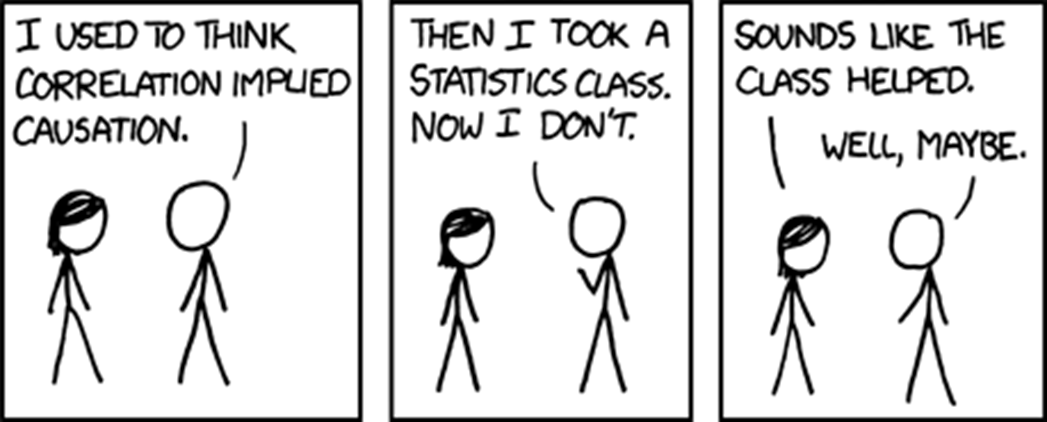 20